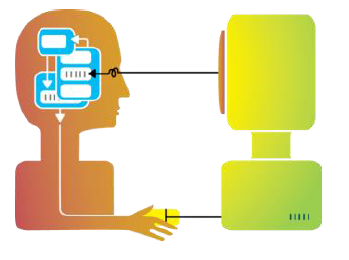 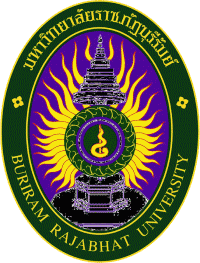 UNIT 4
Human-Computer Interaction
การออกแบบการปฏิสัมพันธ์ในรูปแบบคอมพิวเตอร์ช่วยสอน
สื่อการสอน
รายวิชาการปฏิสัมพันธ์ระหว่างมนุษย์กับคอมพิวเตอร์
อ.จิรวดี  โยยรัมย์ สาขาวิชาเทคโนโลยีสารสนเทศ
คณะวิทยาศาสตร์ มหาวิทยาลัยราชภัฏบุรีรัมย์
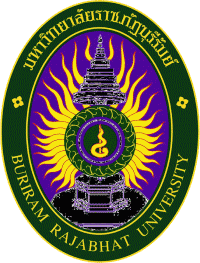 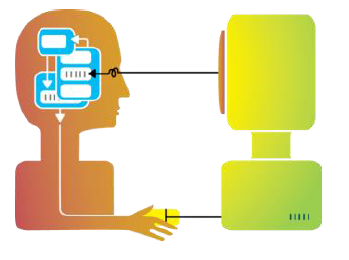 คอมพิวเตอร์ช่วยสอนคืออะไร ?
ในวงการศึกษา คอมพิวเตอร์ถือเป็นเทคโนโลยี
ทางการศึกษาอย่างหนึ่งที่นำมาใช้เพื่อการบริหาร
และใช้เพื่อสนับสนุนการเรียนการสอนที่เรียกว่า 
Computer Based Instruction : CBI คือการใช้คอมพิวเตอร์เป็นอุปกรณ์หลักในการสอนโดยแบ่ง
ออกเป็น
คอมพิวเตอร์จัดการสอน(Computer Manage Instruction : CMI)
คอมพิวเตอร์ช่วยสอน(Computer Assisted Instruction : CAI)
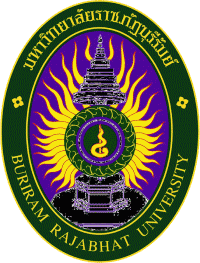 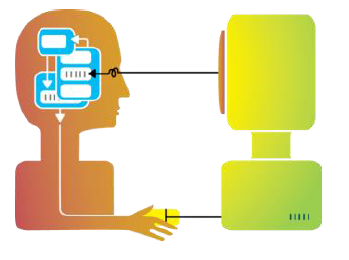 คอมพิวเตอร์จัดการสอน : CMI
เป็นการใช้คอมพิวเตอร์ในการจัดหลักสูตร ตารางสอน งานธุรการ
ระบบเงินเดือน ระบบการประเมินผล ระบบการลงทะเบียนเรียนเป็นต้น
คอมพิวเตอร์ช่วยสอน : CAI
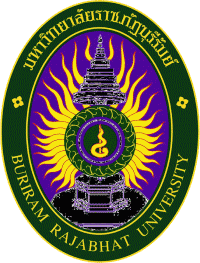 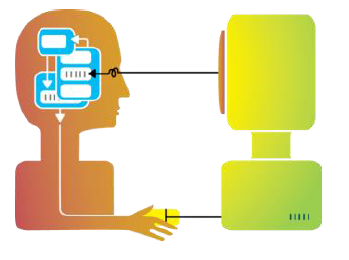 CAI เป็นกระบวนการเรียนการสอนโดยใช้สื่อคอมพิวเตอร์ในการนำเสนอเนื้อหาเรื่องราวต่างๆ มีลักษณะเป็นการเรียนโดยตรง
และเป็นการเรียนแบบมีปฏิสัมพันธ์(Interactive) คือสามารถโต้ตอบระหว่างผู้เรียนกับคอมพิวเตอร์ได้
CAI ทำอะไรได้บ้าง ?
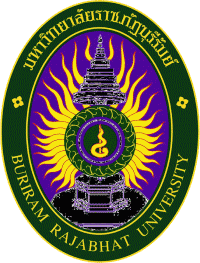 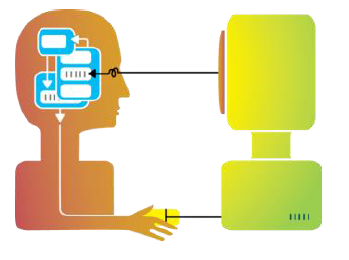 ใช้ในงานเพื่อการสอน
การทบทวนบทเรียนเพื่อฝึกหัด
การวัดผลหรือสอบเลื่อนขั้น
Electronic Book ช่วยทำให้เรารับรู้ข่าวสารมากขึ้น
ทุกรูปแบบมักเป็นโปรแกรมสำเร็จรูปที่ต้องสามารถโต้ตอบกับนักเรียนได้
เสมือนกับได้นั่งเรียนกับครูจริงๆ
องค์ประกอบสำคัญของคอมพิวเตอร์ช่วยสอน
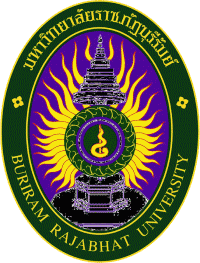 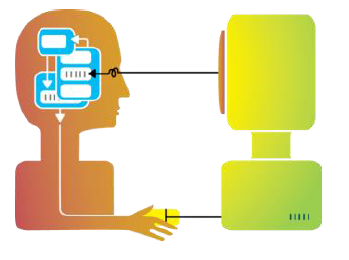 เสนอสิ่งเร้าให้กับผู้เรียน ได้แก่ เนื้อหา ภาพนิ่ง คำถาม ภาพเคลื่อนไหว
ประเมินการตอบสนองของผู้เรียน ได้แก่ การตัดสินคำตอบ เป็นต้น
ให้ข้อมูลย้อนกลับเพื่อการเสริมแรง ได้แก่ การให้รางวัล หรือ คะแนน
ให้ผู้เรียนเลือกสิ่งเร้าในลำดับต่อไป
ประเภทของคอมพิวเตอร์ช่วยสอน
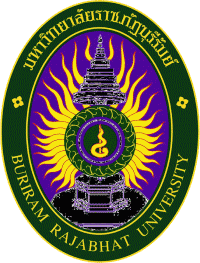 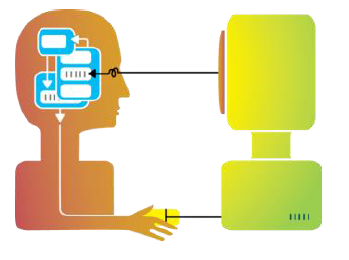 ประเภทเพื่อการสอน (Tutorial Instruction) ประเภทนี้มีวัตถุประสงค์
เพื่อการสอนเนื้อหาใหม่แก่ผู้เรียน มีการแบ่งเนื้อหาเป็นหน่วยย่อย
มีคำถามในตอนท้าย ถ้าตอบถูกและผ่าน ก็จะเรียนหน่วยถัดไป
โปรแกรมประเภท Tutorial นี้มีผู้สร้างเป็นจำนวนมาก เป็นการนำเสนอโปรแกรมแบบสาขา สามารถสร้าง
เพื่อสอนได้ทุกวิชา
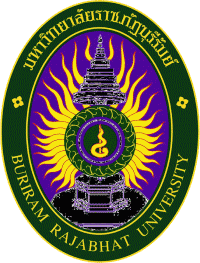 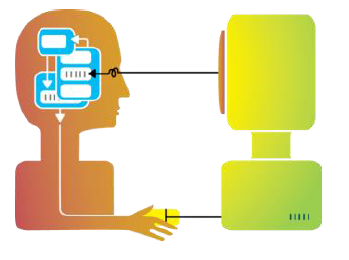 รูปแบบโปรแกรมบทเรียนแบบ Tutorial Instruction
บทนำโปรแกรม
เสนอเนื้อหาบทเรียน
คำถามและคำตอบ
จบบทเรียน
ให้ข้อมูลย้อนกลับ
ตรวจคำตอบ
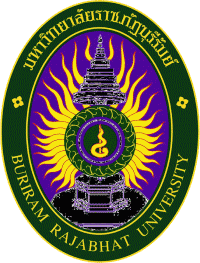 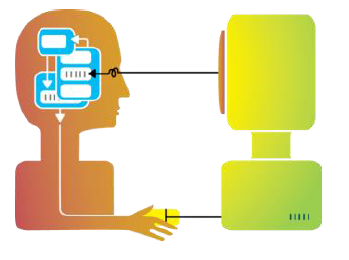 ประเภทของคอมพิวเตอร์ช่วยสอน
ประเภทการฝึกหัด  (Drill and Practice)
ประเภทนี้วัตถุประสงค์คือ 
ฝึกความแม่นยำ หลังจากที่เรียนเนื้อหาจากในห้องเรียนมาแล้ว
โปรแกรมจะไม่เสนอเนื้อหาแต่ใช้วิธีสุ่มคำถามที่นำมาจากคลังข้อสอบ
มีการเสนอคำถามซ้ำแล้วซ้ำอีกเพื่อวัดความรู้จริง มิใช่การเดา จากนั้นก็จะประเมินผล
รูปแบบโปรแกรมบทเรียนแบบ Drill and Practice
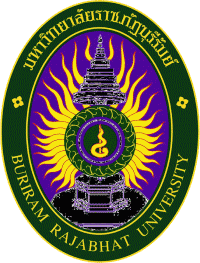 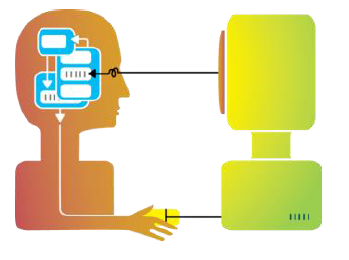 บทนำโปรแกรม
เสนอปัญหา คำถาม
คำถามและคำตอบ
จบบทเรียน
ให้ข้อมูลย้อนกลับ
ตรวจคำตอบ
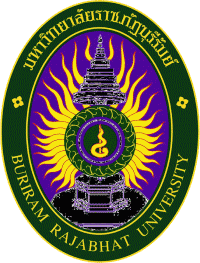 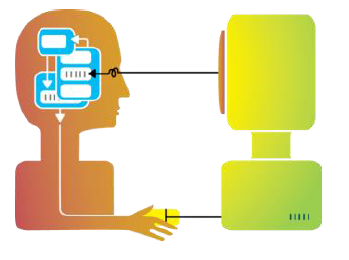 ประเภทของคอมพิวเตอร์ช่วยสอน
ประเภทสถานการณ์จำลอง(Simulation)วัตถุประสงค์เพื่อให้ผู้เรียนได้ทดลองปฏิบัติกับสถานการณ์จำลองที่มีความใกล้เคียงกับเหตุการณ์จริง เพื่อฝึกทักษะและเรียนรู้โดยไม่ต้องเสี่ยงหรือเสียค่าใช้จ่ายมาก
โปรแกรมประเภทนี้มักเป็นโปรแกรมสาธิต(Demonstration) เพื่อให้ผู้เรียนทราบถึงทักษะที่จำเป็น
Computer and Information Technology
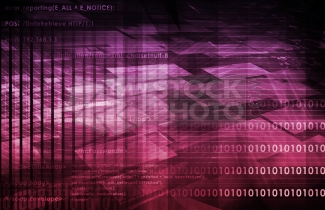 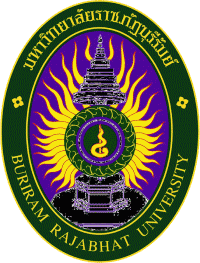 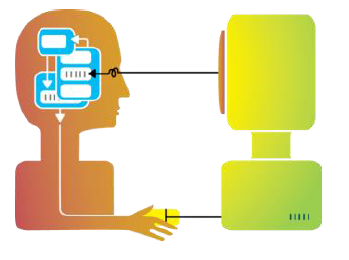 รูปแบบโปรแกรมบทเรียนแบบ Simulation
บทนำ
นำเสนอสถานการณ์
การกระทำที่ต้องการ
จบบทเรียน
การปรับระบบ
การกระทำของผู้เรียน
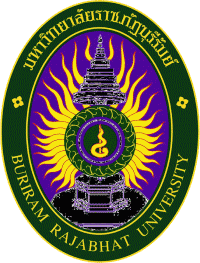 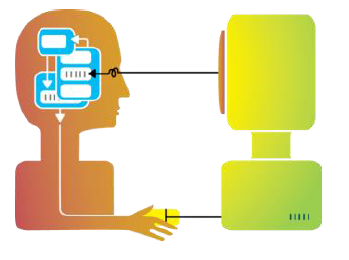 ประเภทของคอมพิวเตอร์ช่วยสอน
ประเภทเกมการสอน (Instruction Games)
ประเภทนี้มีวัตถุประสงค์เพื่อ
กระตุ้นความสนใจของผู้เรียน มีการแข่งขัน เรา
สามารถใช้เกมในการสอนและเป็นสื่อที่ให้ความรู้แก่ผู้เรียนได้
ในแง่ของกระบวนการ ทัศนคติ ตลอดจนทักษะต่างๆ ทั้งยังช่วยเพิ่มบรรยากาศในการเรียนรู้ให้มากขึ้นด้วย
แบ่งได้เป็น 10 ประเภท
เกมผจญภัย	เกมตามศูนย์การค้า
เกมกระดาน	เกมไพ่หรือเกมการพนัน
เกมการต่อสู้	เกมตรรก
เกมฝึกทักษะ	เกมสวมบทบาท
เกมคำถามทางโทรทัศน์	เกมคำศัพท์
Computer and Information Technology
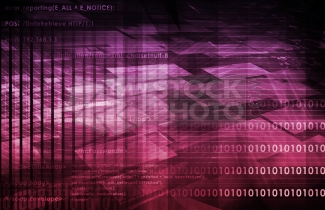 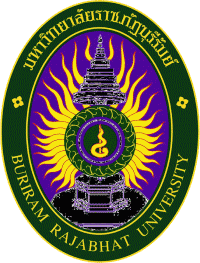 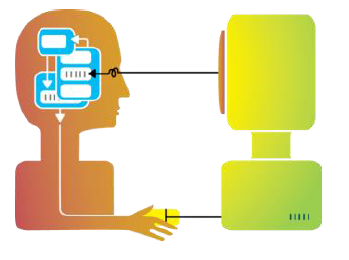 รูปแบบโปรแกรมบทเรียนแบบ Instruction Games
บทนำ
นำเสนอสถานการณ์
การกระทำที่ต้องการ
จบบทเรียน
การปรับระบบ
การกระทำของผู้เรียน
การตอบสนองตรงข้าม
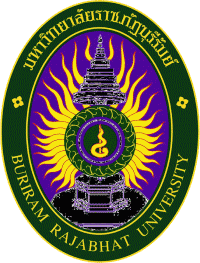 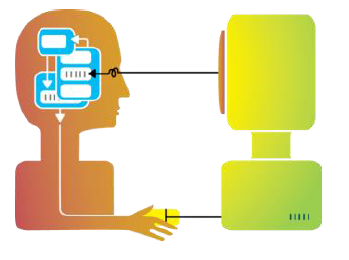 ประเภทของคอมพิวเตอร์ช่วยสอน
ประเภทเพื่อการทดสอบ (Test)
ประเภทนี้ไม่ได้มีวัตถุประสงค์เพื่อการสอนแต่เพื่อใช้ประเมินการสอน
แต่เพื่อใช้ประเมินการสอนของครูหรือการเรียนของนักเรียน  
คอมพิวเตอร์จะประเมินผลในทันทีว่านักเรียนสอบได้หรือสอบตก 
และจะอยู่ในลำดับที่เท่าไรได้ผลการสอบกี่เปอร์เซ็นต์
การทดสอบให้ผู้เรียนเกิดการเรียนรู้จากแบบทดสอบแบ่งออกเป็น 2 ลักษณะ
การทดสอบในการประเมินผลย่อย วัดความพร้อมและวัดระดับของผู้เรียน
การทดสอบในการประเมินผลรวม สรุปการตัดสินผลว่าผ่านหรือไม่ผ่าน
Computer and Information Technology
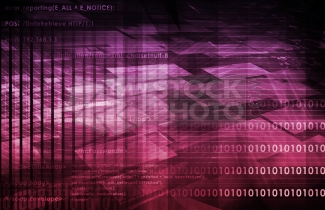 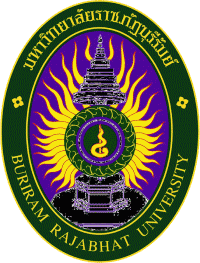 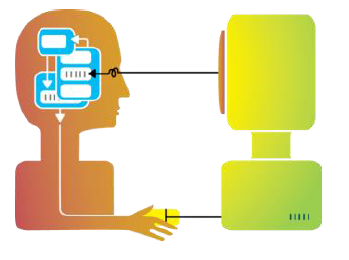 รูปแบบโปรแกรมบทเรียนแบบ Test
บทนำ
การเลือกข้อสอบ
การนำเสนอข้อสอบ
จบบทเรียน
การตัดสินคำตอบ
การกระทำของผู้เรียน
ส่วนประกอบของ CAI
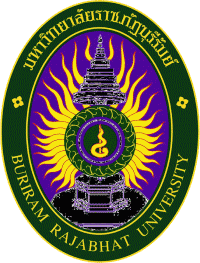 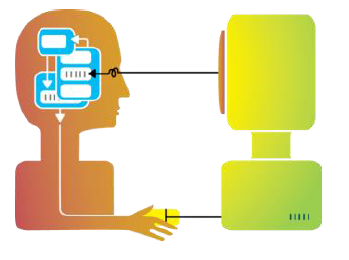 ประกอบด้วยส่วนต่างๆ ดังนี้
บทนำเรื่อง
คำชี้แจงบทเรียน
วัตถุประสงค์ของบทเรียน
รายการให้เลือก (menu)
แบบทดสอบก่อนเรียน
เนื้อหาบทเรียน
แบบทดสอบหลังเรียน
บทสรุปและการนำไปใช้งาน
ส่วนประกอบหลักของบทเรียน CAI
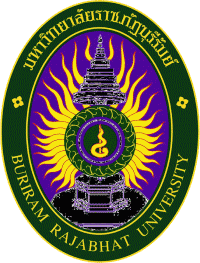 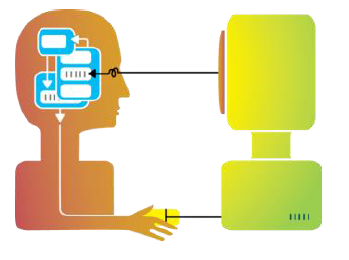 เครื่องคอมพิวเตอร์
โปรแกรมคอมพิวเตอร์
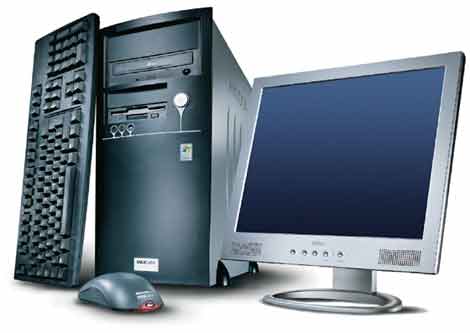 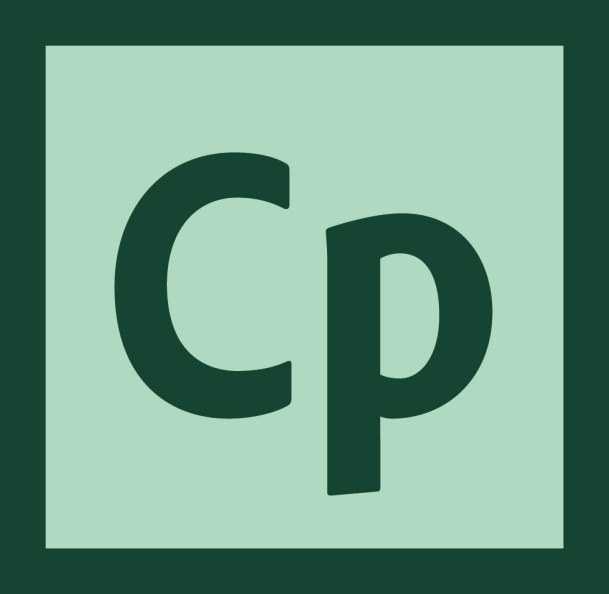 โปรแกรมช่วยสร้าง CAI
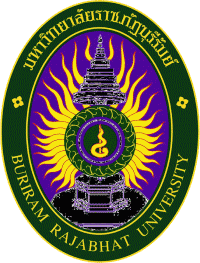 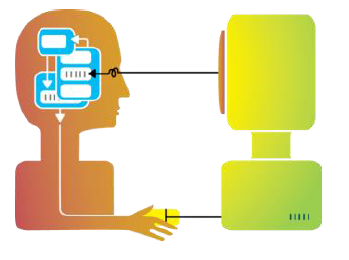 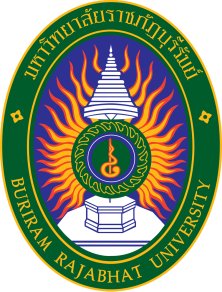 โปรแกรมช่วยสร้างคอมพิวเตอร์ช่วยสอน 
(CAI Authoring System)	
					=
		โปรแกรมประเภทหนึ่งที่ใช้ในการสร้างบทเรียน CAI โดยผู้สร้างจะต้องทำการจัดเตรียมและออกแบบเนื้อหาลงบนโปรแกรมไว้ก่อนและโปรแกรมช่วยสร้างคอมพิวเตอร์ช่วยสอนนี้จะอ่านเนื้อหา บทเรียนที่ผู้สร้างจัดเตรียมขึ้นและแสดงเนื้อหานั้นๆ ทีละหน้าจอภาพ
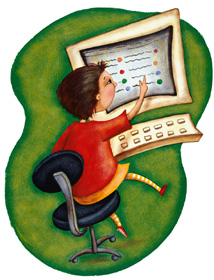 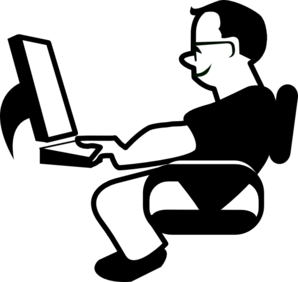 Computer and Information Technology
โปรแกรมช่วยสร้าง CAI
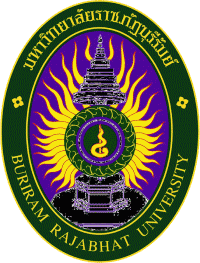 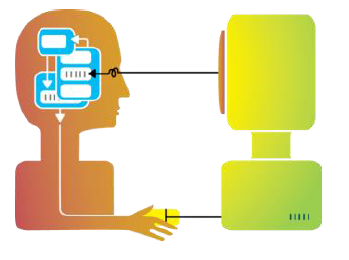 โปรแกรมช่วยสร้างบทเรียน CAI มีอยู่ด้วยกันหลายโปรแกรม ที่ได้รับความนิยมแพร่หลายที่สุดในขณะนี้ได้แก่
Macromedia Authorware  
Macromedia Director 
Multimedia ToolBook 
Adobe Captivate
Adobe Flash    
courselab
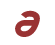 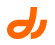 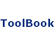 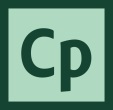 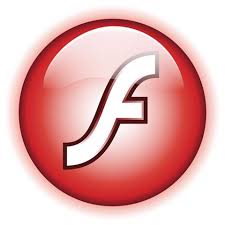 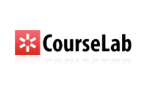 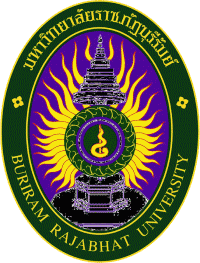 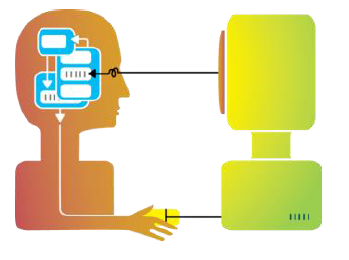 ขั้นตอนของการออกแบบโปรแกรม CAI
วิเคราะห์เนื้อหา
ศึกษาความเป็นไปได้
กำหนดวัตุประสงค์
ลำดับขั้นตอนการนำเสนอ
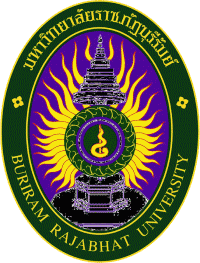 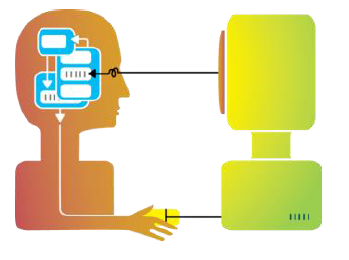 วิเคราะห์เนื้อหา
เลือกเนื้อหาที่มีการฝึกทักษะซ้ำบ่อยๆหรือต้องมีภาพประกอบ
 เลือกเนื้อหาที่คาดว่าจะประหยัดเวลาสอนได้มากกว่าวิธีเดิม
 เลือกเนื้อหาบางอย่างที่สามารถจำลองในรูปของการสาธิตได้
1. ลักษณะเชิงเส้นตรง
2. ลักษณะสาขา  ( Branching )
3. ลักษณะสื่อหลายมิติ  (  Hypertext  or Hypermedia )
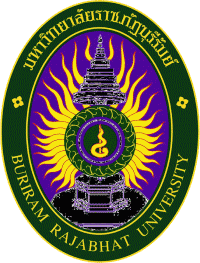 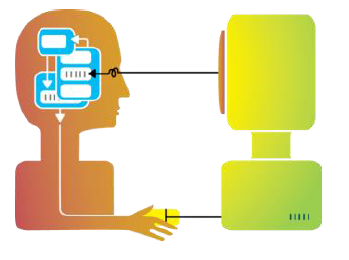 ต้องศึกษาความเป็นไปได้
มีบุคคลากรที่มีความรู้มากพอทีจะผลิตโปรแกรมหรือไม่
 จะใช้เวลาเท่าไร มากหรือน้อยกว่าเดิม
 ต้องการอุปกรณ์พิเศษเพิ่มเติมมากน้อยเพียงใด
 มีงบประมาณเพียงพอหรือไม่
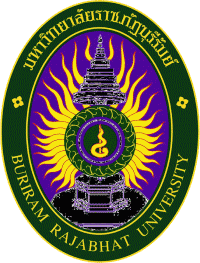 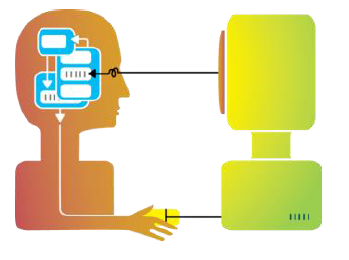 กำหนดวัตถุประสงค์ โดยคำนึงถึง…
ความรู้พื้นฐานของผู้เรียน ว่าเป็นใคร อายุเท่าไร พื้นฐานเดิมเป็นอย่างไร
 สิ่งที่คาดหวังจากผู้เรียน เมื่อได้ศึกษาโปรแกรมเรื่องนี้แล้ว
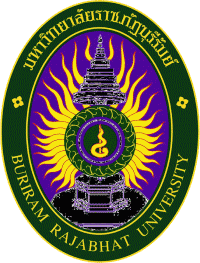 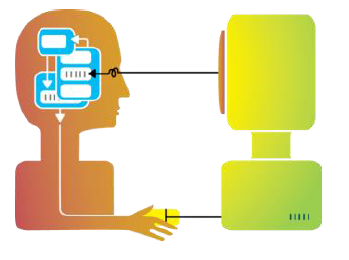 ลำดับขั้นการนำเสนอ
ภาษาที่ใช้มีความเหมาะสมกับผู้เรียนหรือไม่
ขนาดของตัวอักษร ข้อความ สีของข้อความ เหมาะกับผู้เรียนหรือไม่
องค์ประกอบโดยรวมใน 1 จอภาพ
ภาพนิ่ง ภาพเคลื่อนไหว เสียง ดีหรือต้องปรับปรุง
การสร้างแรงเสริมแก่ผู้เรียน..คำชม รางวัลต่างๆมากหรือน้อยไป
แบบฝึกหัดประจำหน่วย ประจำบท
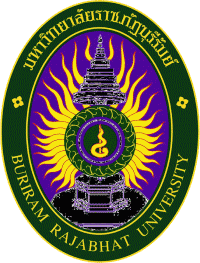 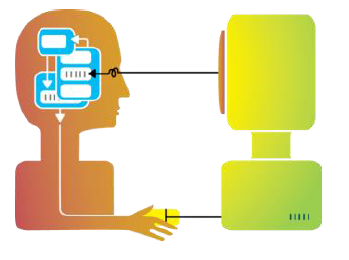 การสร้างโปรแกรมคอมพิวเตอร์ช่วยสอน
เป็นหน้าที่ของโปรแกรมเมอร์ ซึ่งจะดำเนินการต่อจากตอนแรกที่ได้มีการจัดทำเป็น Story board ไว้แล้ว
ขั้นการสร้างโปรแกรม 
 โดยนำเอา Story Board ที่ได้สร้างไว้มาเขียนเป็นภาษาคอมพิวเตอร์หรืออาจใช้โปรแกรมสำหรับสร้างงานมัลติเมียเดียก็ได้ แต่สิ่งที่ต้องระวังคือ
คำสั่งผิดพลาด
ตรรกะผิดพลาด
ความคิดรวบยอดผิดพลาด
การสร้างโปรแกรมคอมพิวเตอร์ช่วยสอน
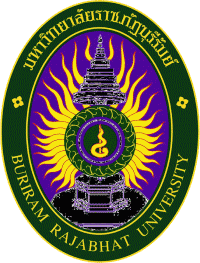 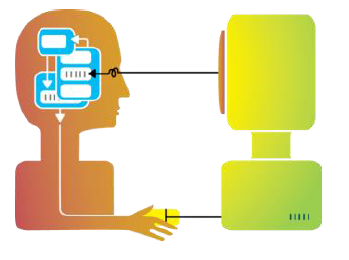 ขั้นการทดสอบการทำงาน
ควรมีการทดสอบหาข้อผิดพลาดที่เราเรียกว่า Bug 
ตรวจสอบเนื้อหาบนจอภาพรวมรวมข้อแก้ไข
ทดลองใช้งานจริงกับนักเรียน (Try-Out Program)
ขั้นปรับปรุงแก้ไข… 
หลังจากที่ทราบข้อผิดพลาดแล้วก็จะทำการแก้ไข
โดยจะเริ่มที่ Story Board ก่อน จากนั้นแก้ไขโปรแกรม จนกระทั่งสมบูรณ์ แล้วจึงจัดทำคู่มือประกอบการใช้โปรแกรมด้วย
คู่มือจะแบ่งเป็น 3 เล่มคือ
 คู่มือครู
 คู่มือนักเรียน
 คู่มือการใช้โปรแกรม
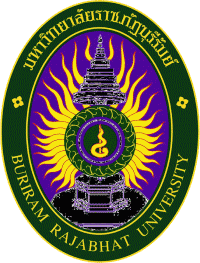 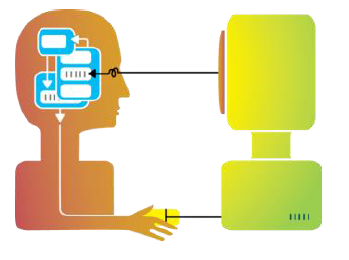 การประยุกต์ใช้คอมพิวเตอร์ช่วยสอน
การประยุกต์ใช้ในห้องเรียน ใช้กับกลุ่มเป้าหมายจริง
การประเมินผล คือขั้นสุดท้ายของการพัฒนาโปรแกรม
 ประเมินว่าบรรลุวัตถุประสงค์หรือไม่
 ประเมินว่าโปรแกรมทำงานได้เหมาะกับเนื้อหาหรือไม่
 ประเมินทัศนคติของผู้เรียน
 ความยากง่ายในการใช้งาน
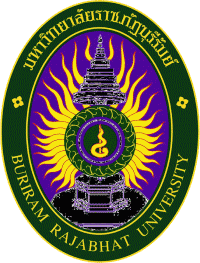 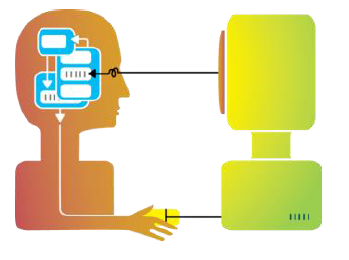 เทคนิคการพัฒนาบทเรียนคอมพิวเตอร์ช่วยสอน
การเริ่มต้นก่อนการผลิต
ในการตัดสินใจสร้างบทเรียนคอมพิวเตอร์การสอน  ผู้สร้างควรพิจารณาสิ่ง
ต่อไปนี้ประกอบการตัดสินใจ
เราจะผลิตบทเรียนเพื่อวัตถุประสงค์ใด เพื่อใช้สอนตามหลักสูตรสอนเสริม  หรือใช้เฉพาะด้าน  เช่น การเรียนการสอนหรือการฝึกอบรม  เป็นต้น
หากเป็นการพัฒนาเพื่อใช้เฉพาะด้าน  มีวิธีการอื่นที่สามารถใช้ได้ง่ายกว่าการสร้างบทเรียนคอมพิวเตอร์การสอนหรือไม่
ลักษณะเนื้อหาที่จะนำมาทำ  เหมาะสมกับการสอนเนื้อหาผ่านคอมพิวเตอร์หรือไม่และเมื่อใช้แล้วจะบรรลุตามวัตถุประสงค์ที่ตั้งไว้ทั้งหมดหรือไม่
เนื้อหาที่จะสร้างเป็นบทเรียน  จะคงตัวหรือใช้ได้นานเท่าใด
กลุ่มผู้เรียนเป็นใคร และมีจำนวนเท่าใด คุ้มค่ากับการสร้างหรือไม่
การสร้างจะสร้างเสร็จได้ภายในระยะเวลาที่ต้องการหรือไม่
บทเรียนที่จะสร้างมีผู้สร้างไว้แล้วหรือยัง  มีขายในท้องตลาดหรือไม่
บทเรียนที่สร้างขึ้นสามารถวัดผลได้ครบถ้วน  ภายในตัวเองหรือไม่
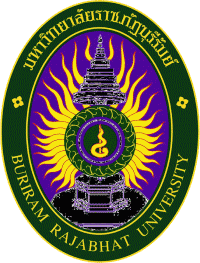 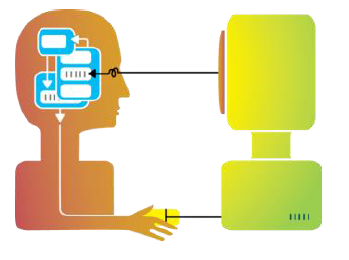 เทคนิคการพัฒนาบทเรียนคอมพิวเตอร์ช่วยสอน
ขั้นตอนการพัฒนาบทเรียนคอมพิวเตอร์การสอน
ขั้นตอนการพัฒนาบทเรียน  สามารถการแจกแจงได้ 16  ขั้นตอน (รศ.ไพโรจน์ ตีรณธนากุล ) ดังนี้
1.  ช่วงการวิเคราะห์เนื้อหา 
การสร้างแผนภูมิระดมสมอง
การสร้างแผนภูมิหัวเรื่องสัมพันธ์
การสร้างแผนภูมิโครงข่ายเนื้อหา
2.  ช่วงการออกแบบหน่วยการเรียน 
	4.  	การกำหนดกลวิธีในการนำเสนอ และเขียนวัตถุประสงค์เชิงพฤติกรรมของเนื้อหา 
	5.  	การออกแบบแผนภูมิการนำเสนอในแต่ละหน่วยการเรียน
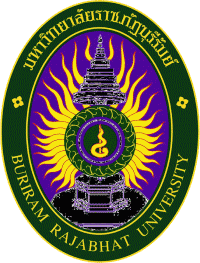 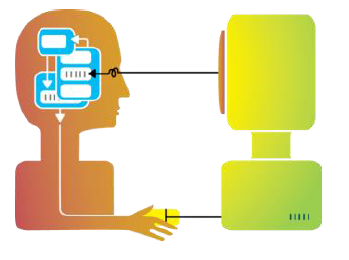 เทคนิคการพัฒนาบทเรียนคอมพิวเตอร์ช่วยสอน
ขั้นตอนการพัฒนาบทเรียนคอมพิวเตอร์การสอน
3. ช่วงการพัฒนาหน่วยการเรียน 
	6.  การเขียนรายละเอียดเนื้อหาลงบนกรอบการสอน
     	7.  การจัดทำลำดับกรอบการสอน
	8. การตรวจสอบความถูกต้องของเนื้อหา
	9. การสร้างแบบทดสอบวัดผลสัมฤทธิ์ทางการเรียนของบทเรียนคอมพิวเตอร์การสอน
4. ช่วงการพัฒนาเนื้อหาลงบนคอมพิวเตอร์ 
		10.  การเลือกโปรแกรมที่ใช้นำเสนอบทเรียนสู่โปรแกรม
     		11.  การพัฒนาและจัดเตรียมสื่อที่จะใช้ประกอบบทเรียน
		12.  การนำกรอบการสอนลงโปรแกรม
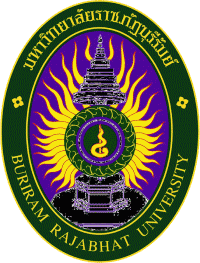 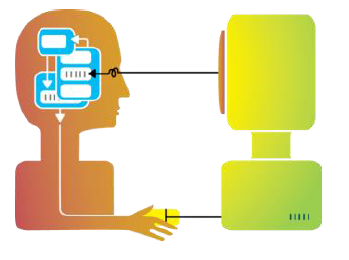 เทคนิคการพัฒนาบทเรียนคอมพิวเตอร์ช่วยสอน
ขั้นตอนการพัฒนาบทเรียนคอมพิวเตอร์การสอน
5.  ช่วงการประเมินผล 
		13.  การตรวจสอบคุณภาพมัลติมีเดียของบทเรียนบทเรียน
		14.  การทดลองกระบวนการทดสอบหาประสิทธิภาพ
		15.  การทดสอบหาประสิทธิภาพของบทเรียนและประสิทธิผลทางการเรียน
		16.  จัดทำคู่มือการใช้บทเรียนคอมพิวเตอร์
การวิเคราะห์เนื้อหา (Analysis)
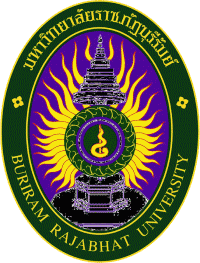 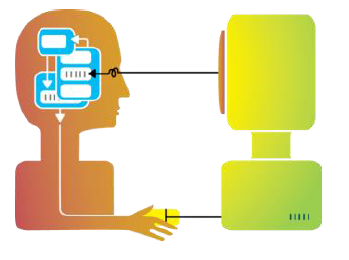 ขั้นที่ 1  การสร้างแผนภูมิระดมสมอง  (Brain Storm Chart Creation)
วิธีการหนึ่งที่สามารถทำให้ได้หัวข้อที่ครอบคลุมวัตถุประสงค์อย่างครบถ้วนนั่นก็คือ  การสร้างแผนภูมิระดมสมอง  (Brain Storm Chart Creation) นั่นเองขั้นการสร้างแผนภูมิระดมสมอง  เป็นการนำเทคนิค การระดมสมอง (Brain Storm) เข้ามาประยุกต์ใช้  เพื่อรวบรวมหัวเรื่องที่ควรจะมีอยู่ในบทเรียนโดยเริ่มจากการเขียนชื่อเรื่องที่จะสร้างเป็นบทเรียนไว้ตรงกลางแล้วให้ผู้เชี่ยวชาญด้านเนื้อหา 4-5 คน ช่วยระดมสมองแจงหัวเรื่องที่ควรจะสอน
การวิเคราะห์เนื้อหา (Analysis)
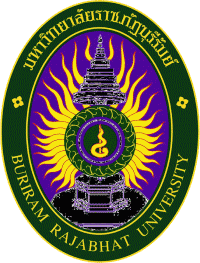 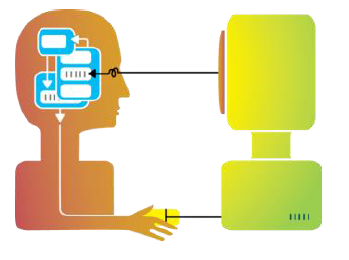 ขั้นที่ 2  การสร้างแผนภูมิหัวเรื่องสัมพันธ์ (Concept Chart Creation)
แนวคิดของแผนภูมิหัวเรื่องสัมพันธ์คือ การจัดกลุ่มของหัวเรื่องที่ระดมสมองได้  
ให้เป็นกลุ่มหรือหมวดหมู่ที่สัมพันธ์กัน  โดยนำแผนภูมิระดมสมองมาทำการศึกษาความถูกต้อง  สอดคล้องของทฤษฎี หลักการ  เหตุผล  ความสัมพันธ์  และความต่อเนื่องกันของหัวเรื่องอย่างละเอียดอาจมีการตัดหรือเพิ่มหัวเรื่องตามเหตุผลและความเหมาะสม  จนสามารถอธิบายและตอบคำถามได้ ผลที่ได้จะเป็นแผนภูมิหัวเรื่องสัมพันธ์
ย้ายหัวเรื่อง	วางผิดตำแหน่งหรือผิดกลุ่ม
  เพิ่มหัวเรื่อง	เนื้อหาไม่สมบูรณ์
  ตัดหัวเรื่องออก	เนื้อหาซ้ำซ้อนหรือไม่เกี่ยวข้อง
การวิเคราะห์เนื้อหา (Analysis)
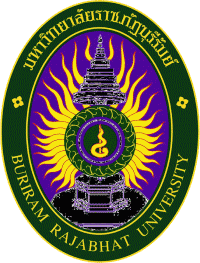 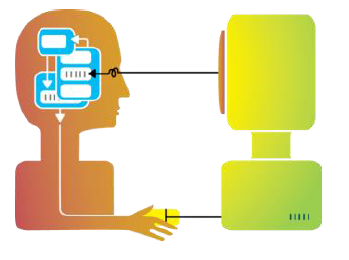 ขั้นที่ 2  การสร้างแผนภูมิหัวเรื่องสัมพันธ์ (Concept Chart Creation)
หัวเรื่อง 3
หัวเรื่อง 2
หัวเรื่อง 3.2
ชื่อเรื่อง
หัวเรื่อง 3.1
หัวเรื่อง 1
การวิเคราะห์เนื้อหา (Analysis)
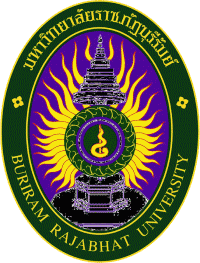 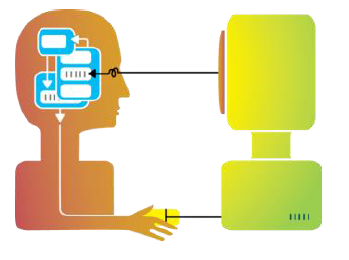 ขั้นที่ 3  การสร้างแผนภูมิโครงข่ายเนื้อหา (Content Network Chart Creation)
แนวคิดของแผนภูมิโครงข่ายเนื้อหาคือ  นำหัวเรื่องที่ได้จากแผนภูมิหัวเรื่องสัมพันธ์  มาจัดลำดับความสัมพันธ์ของเนื้อหา  โดยพิจารณาลำดับก่อนหลัง  หรือคู่ขนานกันตามความจำเป็นที่จะต้องอ้างอิงกันตามหลักการเทคนิคโครงข่าย  เนื้อหาบางอย่างเป็นพื้นฐานที่จำเป็นสำหรับเนื้อหาต่อ เช่น การบวก การลบ จะพื้นฐานของการคูณและการหาร  จึงต้องให้เรียนเรื่องการบวก การก่อน  เมื่อเขียนเสร็จแล้วทำการพิจาณาความสัมพันธ์ของเนื้อหาในโครงข่ายนั้นอีกครั้งจนสมบูรณ์  ผลที่ได้จะเป็นโครงข่ายเนื้อหาที่ต้องการ
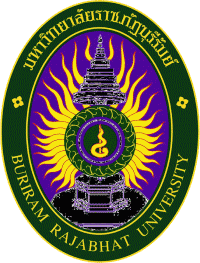 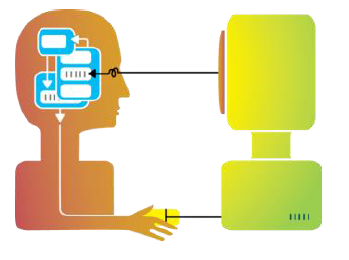 การสร้างแผนภูมิโครงข่ายเนื้อหา
สัญลักษณ์
		 
		จุดเหตุการณ์ (Event or Node)
	 
 จุดเหตุการณ์แบบวงกลม เป็นจุดเริ่มต้นและจุดสุดท้ายของหัวข้อ
		
		 จุดเหตุการณ์แบบไข่ปลา
การสร้างแผนภูมิโครงข่ายเนื้อหา
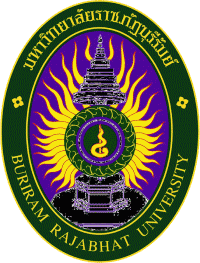 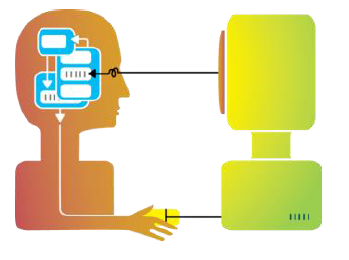 (1)	จุดเหตุการณ์แบบวงกลม  เป็นจุดเริ่มต้นและจุดสุดท้ายของหัวข้อใดหัวข้อหนึ่ง
A
B
1
2
3
จุดเริ่มต้นของ A
จุดสุดท้ายของ A
จุดสุดท้ายของ B
จุดเริ่มต้นของ B
จุดเหตุการณ์แบบวงกลมใช้กับหัวเรื่องที่ต้องเรียงลำดับ
การสร้างแผนภูมิโครงข่ายเนื้อหา
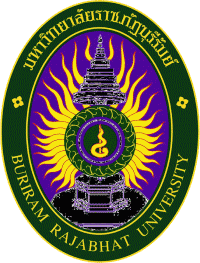 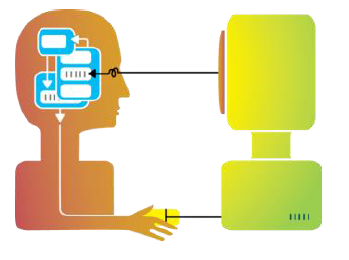 (2)	จุดเหตุการณ์แบบวงกลม  ใช้กับหัวเรื่องที่ต้องเรียงลำดับ
A
B
1
2
3
เปิดหัว .....................ปิดท้าย
เปิดหัว .....................ปิดท้าย
แบบที่ผิด
ไม่มีเหตุการณ์เชื่อม
A
B
1
3
การสร้างแผนภูมิโครงข่ายเนื้อหา
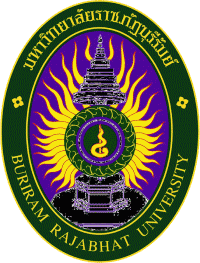 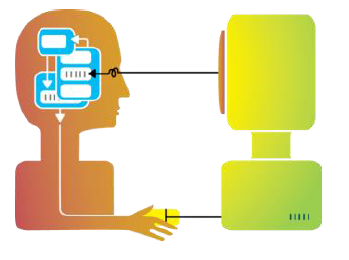 (3) จุดเหตุการณ์แบบไข่ปลา
			เป็นจุดเริ่มต้นและจุดสุดท้ายของหัวข้อ
			แต่ใช้กับเหตุการณ์ที่เป็นทางเลือก
			ซึ่งมีหัวเรื่องมากกว่าหนึ่งหัวเรื่องคู่ขนานกัน
การสร้างแผนภูมิโครงข่ายเนื้อหา
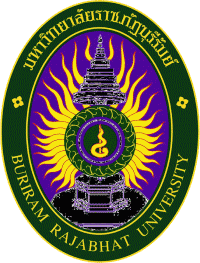 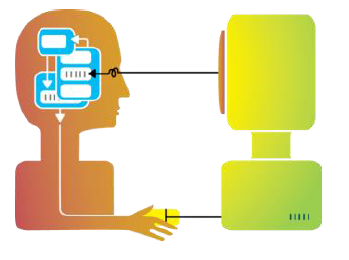 ตัวอย่างจุดเหตุการณ์แบบไข่ปลา
1
A
5
2
ไข่ปลาเริ่มต้นของ
A B C
B
3
ไข่ปลาสุดท้ายของ
A B C
C
4
จุดเหตุการณ์แบบวงกลม
ใช้ปิดท้ายแต่ละหัวเรื่อง
การสร้างแผนภูมิโครงข่ายเนื้อหา
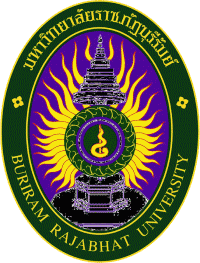 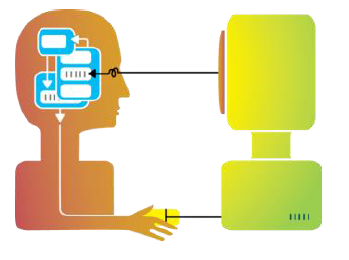 (4) จุดเหตุการณ์แบบไข่ปลาใช้กับหัวเรื่องที่เป็นทางเลือกของหัวข้อที่คู่ขนานกัน คือ สามารถเลือกเรียน A B C หรือ D หัวเรื่องใดก่อนก็ได้ แต่ต้องเรียนให้ครบทั้ง 4 หัวเรื่อง
(5) จุดเหตุการณ์แบบวงกลม และแบบไข่ปลา คือ จุดเหตุการณ์แบบวงกลมใช้กับหัวเรื่องที่ต้องเรียนแบบลำดับแต่แบบไข่ปลาใช้กับหัวเรื่องที่คู่ขนานกันเป็นทางเลือกโดยเลือดเรียนหัวข้อใดก่อนก็ได้
การสร้างแผนภูมิโครงข่ายเนื้อหา
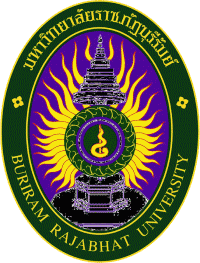 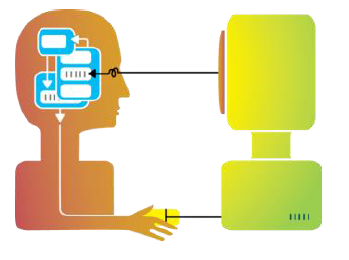 ลักษณะการเขียนและวางตำแหน่งของจุดเหตุการณ์แบบไข่ปลา
1. เราจะวางจุดเหตุการณ์แบบไข่ปลา อันแรกก่อน
2. วางลูกสรกิจกรรมและใส่หัวข้อ (ตามจำนวนที่หัวข้อมี)
3. ทุกหัวข้อจะต้องปิดท้ายด้วยจุดเหตุการณ์แบบวงกลม
4. ปิดท้ายด้วยจุดเหตุการณ์แบบไข่ปลา อีกครั้ง
การสร้างแผนภูมิโครงข่ายเนื้อหา
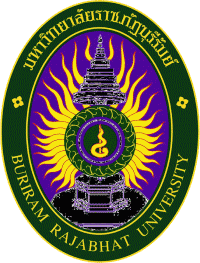 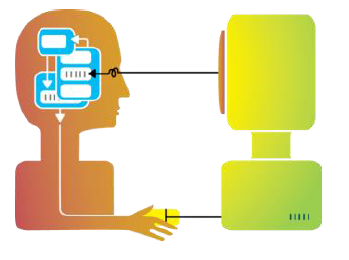 จุดเหตุการณ์วงกลมเชื่อมกับจุดไข่ปลา
2
B
3
6
C
A
E
1
4
7
D
5
การสร้างแผนภูมิโครงข่ายเนื้อหา
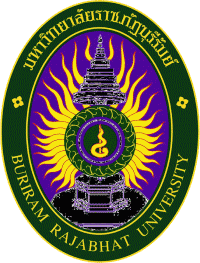 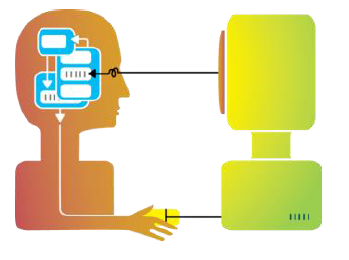 ลูกศรกิจกรรม (Activity arrows) เป็นสัญลักษณ์แทนกิจกรรมหรือหัวเรื่องเนื้อหา ต้องเขียนกำกับไว้ด้านบนหรือด้านล่างลูกศร
ใส่หัวเรื่อง
การสร้างแผนภูมิโครงข่ายเนื้อหา
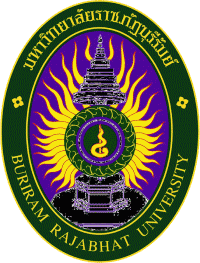 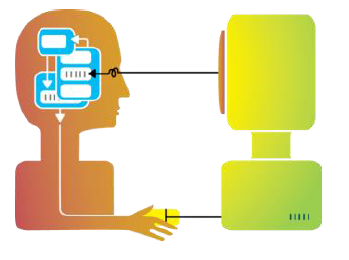 เลขลำดับกิจกรรม ใช้ในการอ้างอิงลำดับหัวเรื่อง ให้เขียนลงในจุดเหตุการณ์
ใส่หัวเรื่อง
1
2
การสร้างแผนภูมิโครงข่ายเนื้อหา
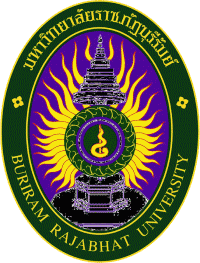 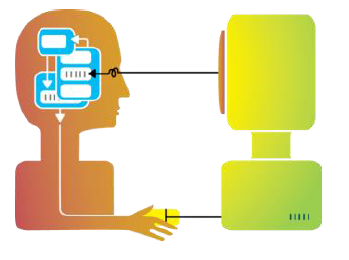 การใส่เลขกิจกรรม ต้องมีการศึกษาลักษณะของโครงสร้างเนื้อหา แบ่งเป็น 3 แบบ
โครงสร้างแบบเส้นตรง
โครงสร้างแบบขนาน
โครงสร้างแบบผสม
การสร้างแผนภูมิโครงข่ายเนื้อหา
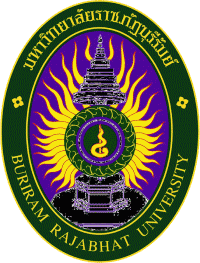 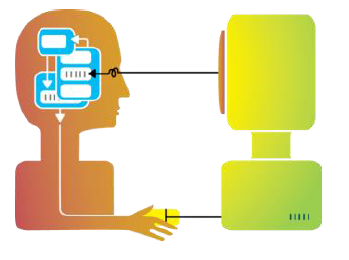 โครงสร้างแบบเส้นตรง
A
B
1
2
3
เขียนเรียงลำดับเนื้อหาจากซ้ายไปขวา
การสร้างแผนภูมิโครงข่ายเนื้อหา
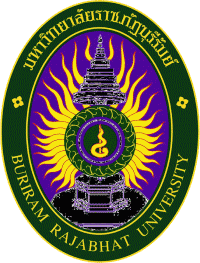 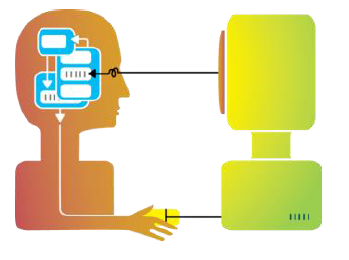 โครงสร้างแบบขนาน
1
A
5
2
B
3
C
4
เป็นเนื้อหาที่มีความหมายและความสำคัญในตัวเอง 
ผู้เรียนเรียนเนื้อหาใดก่อนหลังก็ได้
การสร้างแผนภูมิโครงข่ายเนื้อหา
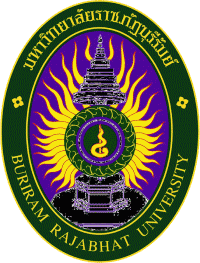 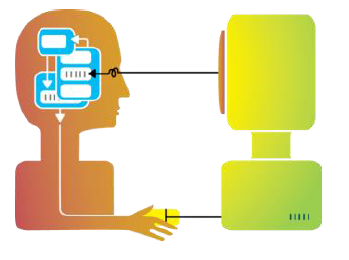 โครงสร้างแบบผสม
B
25
6
3
A
C
E
1
4
7
D
5
เป็นเนื้อหาที่มีการนำเสนอทั้งที่
เป็นลำดับขั้นและไม่เป็นลำดับขั้น
การสร้างแผนภูมิโครงข่ายเนื้อหา
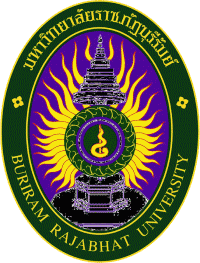 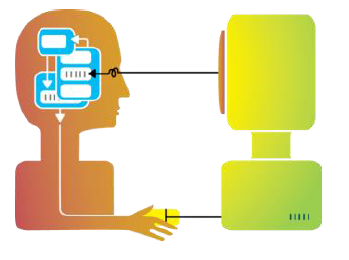 การใส่ตัวเลข
การใส่ตัวเลขจะให้ความสำคัญจากซ้ายไปขวา และจากบนลงล่าง 
หากเป็นตัวเลขน้อยจะอยู่ด้านบน ตามด้วยตัวเลขมาก
หลักการสร้างแผนภูมิโครงข่ายเนื้อหา
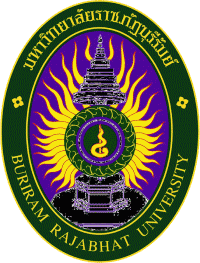 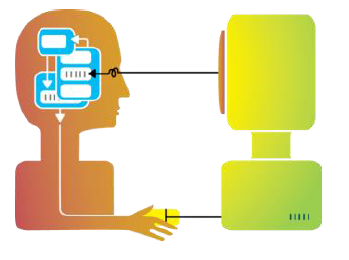 ผู้เชี่ยวชาญทางด้านเนื้อหาวิชาประมาณ 5 คนมาช่วยกันระดมความคิด นำแผนภูมิหัวเรื่องมาหาหัวเรื่องหลัก
A1
A2
A
B
A3
หัวข้อหลัก
D
C
หลักการสร้างแผนภูมิโครงข่ายเนื้อหา
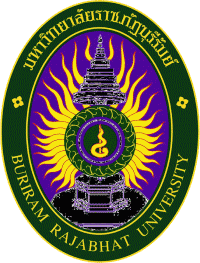 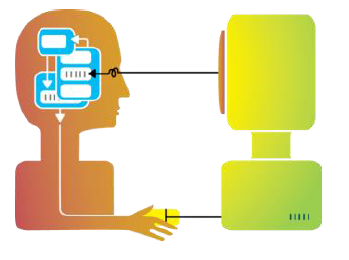 นำหัวเรื่องหลักในชั้นแรกสุด มาเขียนลงในแผนภูมิจัดลำดับให้ถูกต้องเว้นช่องว่างไว้ใส่หัวเรื่องย่อย
B
A
C
D
หลักการสร้างแผนภูมิโครงข่ายเนื้อหา
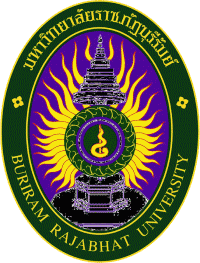 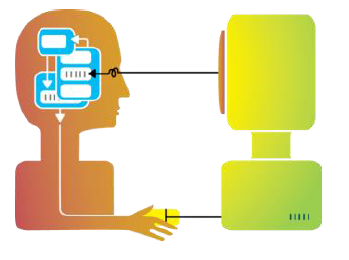 พิจารณาเนื้อหาในหัวเรื่องหลักทีละหัวเรื่องแล้วเขียนลงในแผนภูมิ
A2
B
A
A1
C
A3
D
เขียนโครงข่ายหัวเรื่องถัดไป ทีละหัวเรื่องจนครบ
ตัวอย่างการวิเคราะห์เนื้อหา(Analysis)
1. สร้างแผนภูมิระดมสมอง(Brain Storm Chart)

2. สร้างแผนภูมิหัวเรื่องสัมพันธ์(Concept Chart)

3. สร้างแผนภูมิโครงข่ายเนื้อหา(Content Network Chart)
ฮาร์ดแวร์คอมพิวเตอร์
Brain Storm Chart
CU
ALU
Printer
CPU
Monitor
Microphone
Plotter
Mouse
Joystick
Speaker
Output Unit
Input Unit
Scanner
Projector
Keyboard
Digital Camera
Memory
Tape
Secondary 
Memory
Main Memory
RAM
DVD ROM
Floppy Disk
ROM
CD ROM
Hard Disk
Permanent
Temporary
P.Wiparat
การวิเคราะห์เนื้อหา(Analysis)
2. สร้างแผนภูมิหัวเรื่องสัมพันธ์(Concept Chart)
จากแผนภูมิระดมสมองนำมาวิเคราะห์ความถูกต้อง
ตามทฤษฎีหลักการและเหตุผลความสัมพันธ์กันอย่าง
ละเอียดอีกครั้ง อาจมีการตัด-เพิ่มหัวเรื่องตามเหตุผล
และความเหมาะสม
CU
ALU
Printer
CPU
Monitor
Microphone
Plotter
Mouse
Joystick
Speaker
Output Unit
Input Unit
ฮาร์ดแวร์คอมพิวเตอร์
Scanner
Projector
Keyboard
Digital Camera
Memory
Tape
Secondary 
Memory
Main Memory
RAM
DVD ROM
Floppy Disk
ROM
CD ROM
Hard Disk
Permanent
Temporary
Concept Chart
P.Wiparat
การวิเคราะห์เนื้อหา(Analysis)
3. สร้างแผนภูมิโครงข่ายเนื้อหา(Content Network Chart)
จากแผนภูมิหัวเรื่องสัมพันธ์ นำมาเขียนเป็นโครงข่าย
เนื้อหาโดยคำนึงถึงความก่อน-หลัง ความต่อเนื่องหรือขนานกัน ตามหลักการเทคนิคโครงข่าย
ALU
29
13
14
CPU
Monitor
31
37
11
12
CU
32
15
Keyboard
4
Printer
5
Mouse
MainMemory
33
ฮาร์ดแวร์คอมพิวเตอร์
Ram
2
6
17
19
20
Input Unit
Scanner
Output Unit
Plotter
18
Rom
7
21
Digital Camera
1
3
30
34
8
Floppy Disk
Memory
Joystick
23
Speaker
24
16
9
Hard Disk
35
Microphone
SecondaryMemory
25
10
CD Rom
Projector
26
22
36
DVD Rom
27
Tape
28
Content Network Chart
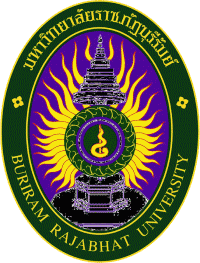 เป้าหมายการวิเคราะห์เนื้อหา
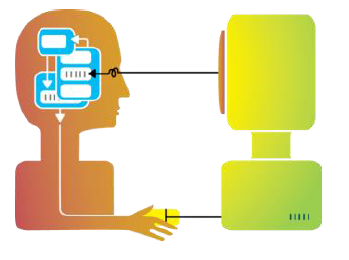 ต้องคำนึงถึงผู้เรียนเป็นหลักการลำดับเนื้อหาที่ถูกต้อง เหมาะกับผู้เรียน จะทำให้เรียนง่ายขึ้น
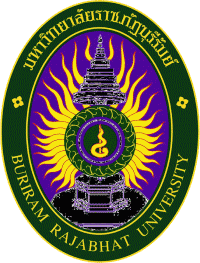 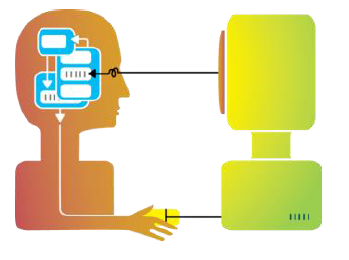 การออกแบบหน่วยการเรียน
ขั้นที่ 4 กำหนดกลวิธีในการนำเสนอและเขียนวัตถุประสงค์เชิงพฤติกรรมของเนื้อหา
แบ่งเนื้อหาออกเป็นหน่วยการเรียน
สร้างแผนภูมิหน่วยการเรียน
การกำหนดและเขียนวัตถุประสงค์เชิงพฤติกรรมเนื้อหาแต่ละหน่วยการเรียน
ขั้นที่ 5 ออกแบบแผนภูมิการนำเสนอในแต่ละหน่วยการเรียน
เป็นการออกแบบใน และการวางแผนการสอน
การพัฒนาหน่วยการเรียน
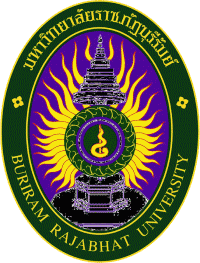 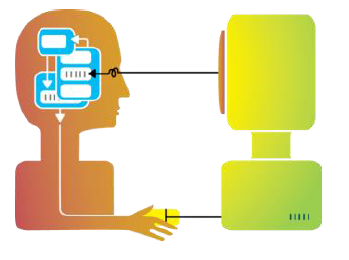 ขั้นที่ 6  การเขียนรายละเอียดเนื้อหาลงบนกรอบการสอน
ขั้นที่ 7  การจัดทำลำดับกรอบการสอน
ขั้นที่ 8  การตรวจสอบความถูกต้องของเนื้อหา
ขั้นที่ 9  การสร้างแบบทดสอบวัดผลสัมฤทธิ์ทางการเรียนของบทเรียนคอมพิวเตอร์การสอน
การพัฒนาเนื้อหาลงบนคอมพิวเตอร์
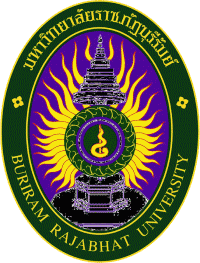 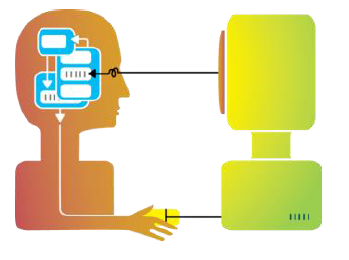 ขั้นที่ 10  การเลือกโปรแกรมที่ใช้นำเสนอบทเรียนสู่โปรแกรม
ขั้นที่ 11  การพัฒนาและจัดเตรียมสื่อที่จะใช้ประกอบบทเรียน
ขั้นที่ 12  การนำกรอบการสอนลงโปรแกรม
การประเมินผล
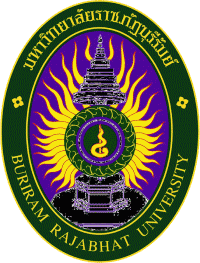 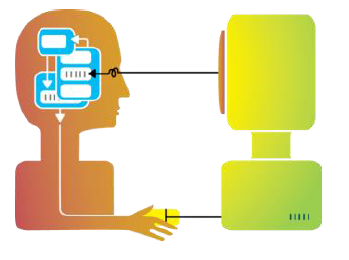 ขั้นที่ 13.  การตรวจสอบคุณภาพมัลติมีเดียของบทเรียนบทเรียน
ขั้นที่ 14.  การทดลองกระบวนการทดสอบหาประสิทธิภาพ
ขั้นที่ 15.  การทดสอบหาประสิทธิภาพของบทเรียนและประสิทธิผล		   ทางการเรียน
ขั้นที่ 16.  จัดทำคู่มือการใช้บทเรียนคอมพิวเตอร์
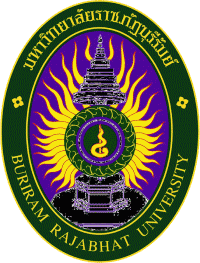 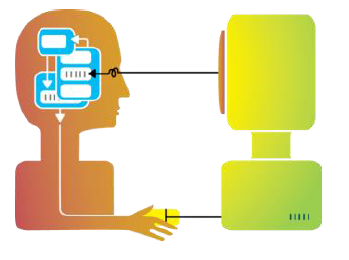 ภายในคู่มือการใช้บทเรียนคอมพิวเตอร์ควรประกอบด้วย
การเริ่มเข้าบทเรียน
ข้อมูลเสริมที่ควรทราบ
ข้อควรระวังในการใช้งาน
ข้อมูลผู้พัฒนาบทเรียน
  วันที่เผยแพร่
บทนำ
เป้าหมายของบทเรียน
อุปกรณ์ที่ใช้งาน
การติดตั้งโปรแกรม
การกำหนดหน้าจอมอนิเตอร์